Архітектура світу
Перлини готики.
ГотикаКентерберійський собор
ГотикаКентерберійський собор
ГотикаКентерберійський собор
ГотикаКентерберійський собор
ГотикаКентерберійський собор
ГотикаКентерберійський собор
ГотикаКентерберійський собор
ГотикаКентерберійський собор
ГотикаКентерберійський собор
Собор Паризької Богоматері
Собор Паризької Богоматері
Собор Паризької Богоматері
Собор Паризької Богоматері
Собор Паризької Богоматері
Собор Паризької Богоматері
Собор Паризької Богоматері
Собор Паризької Богоматері
Собор Паризької Богоматері
Собор Паризької Богоматері
Амьєнський собор
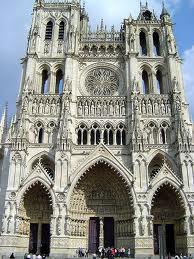 Амьєнський собор
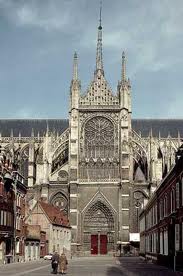 Амьєнський собор
Амьєнський собор
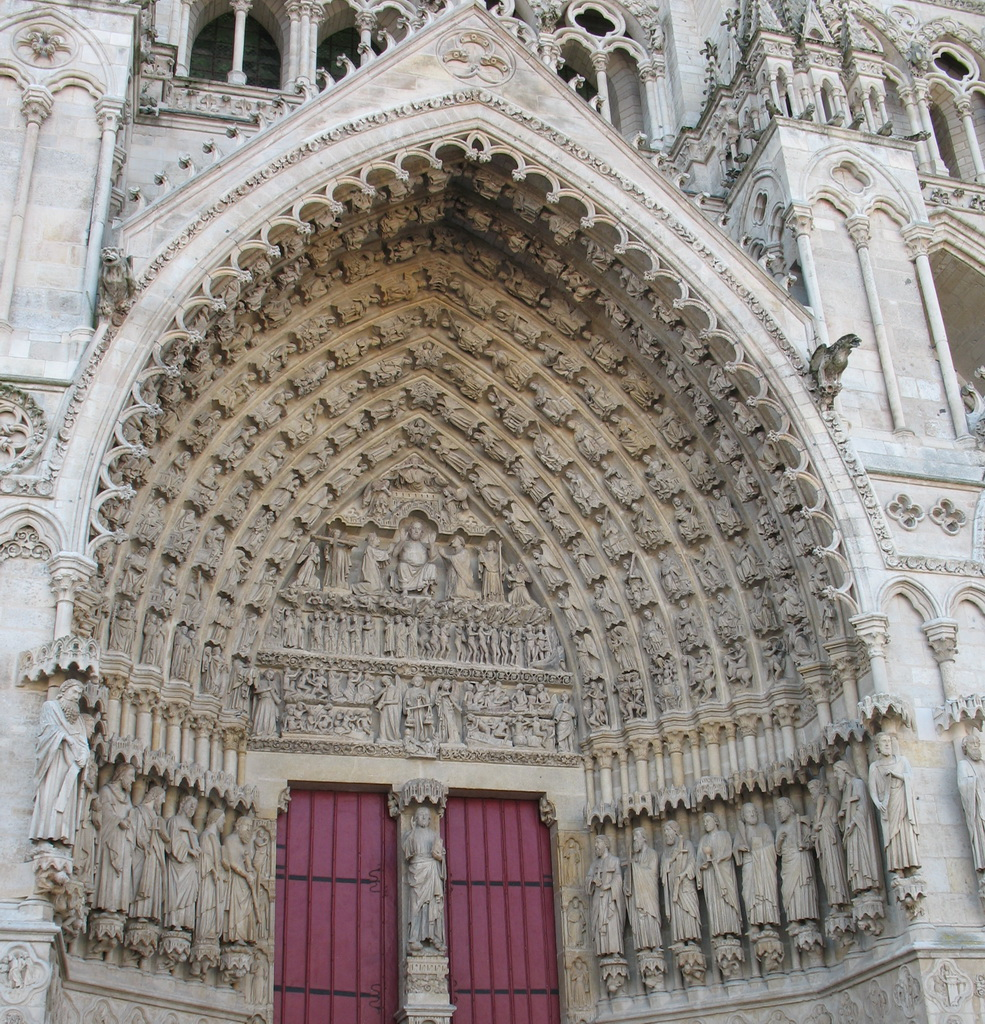 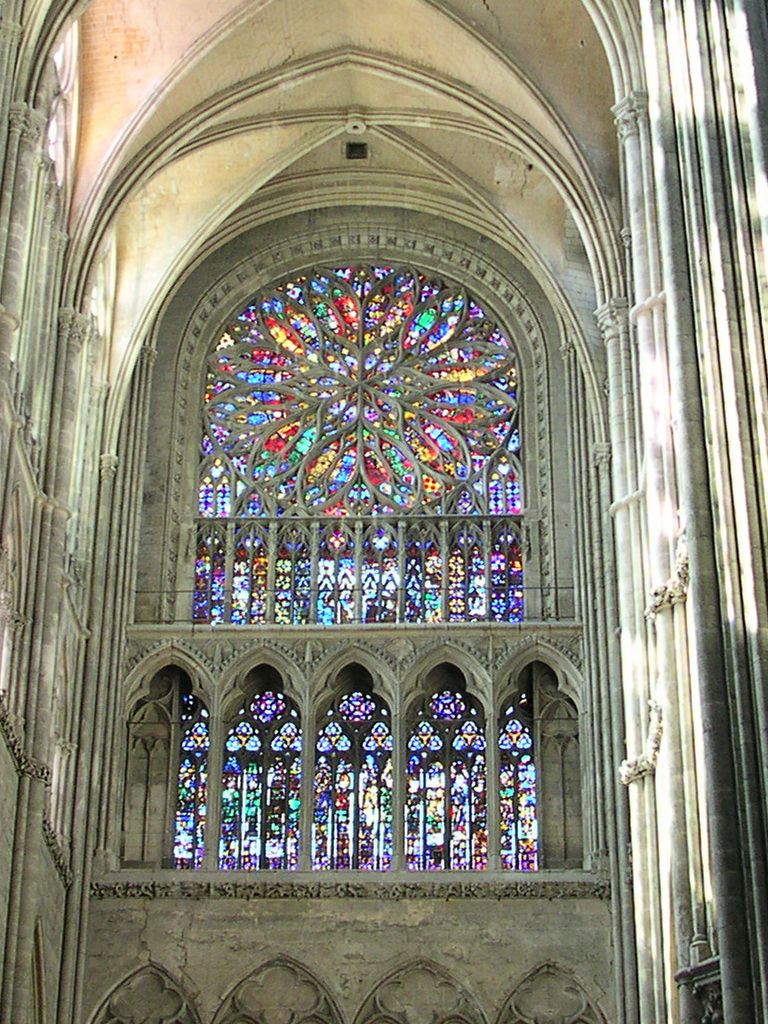 Амьєнський собор
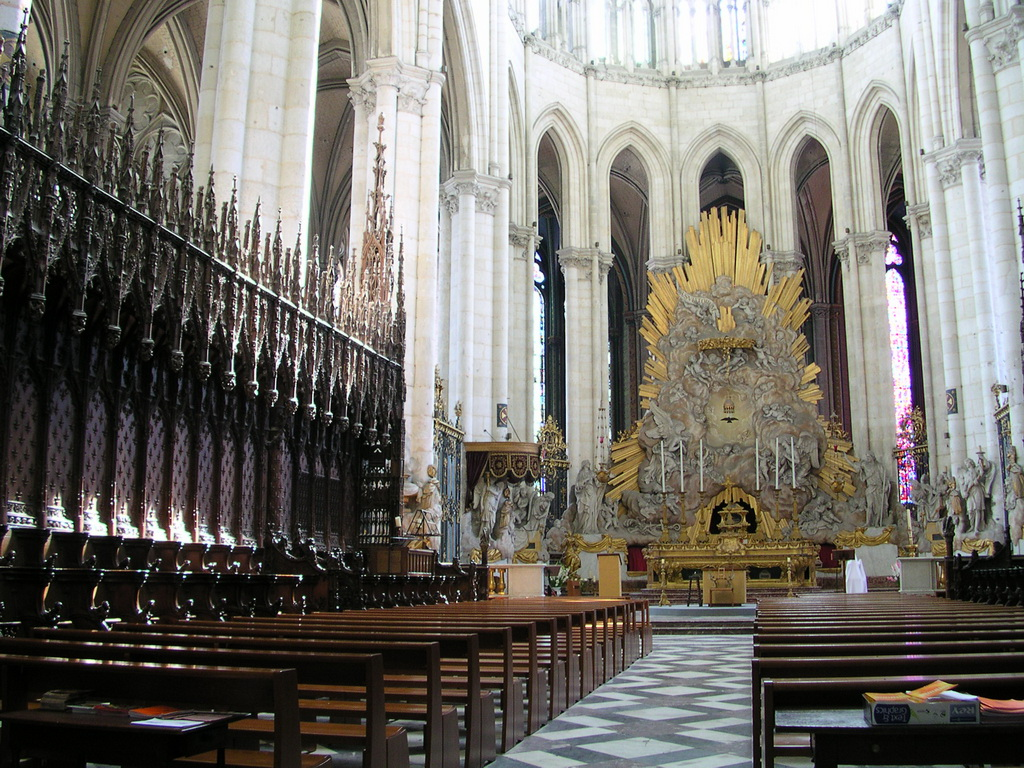 Амьєнський собор
Амьєнський собор
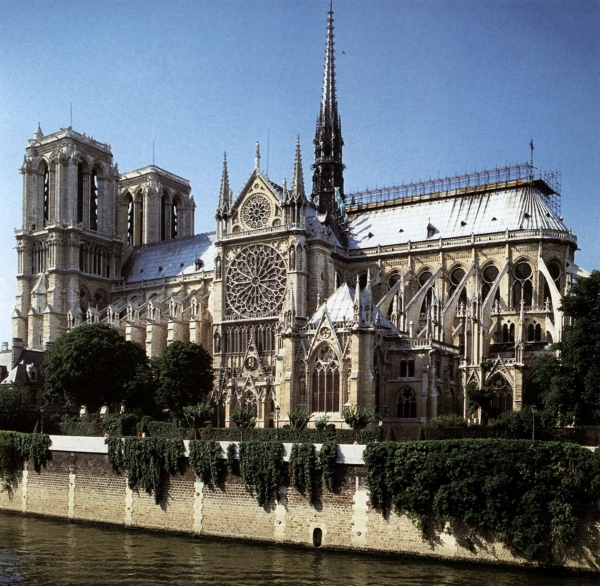 Міланський собор
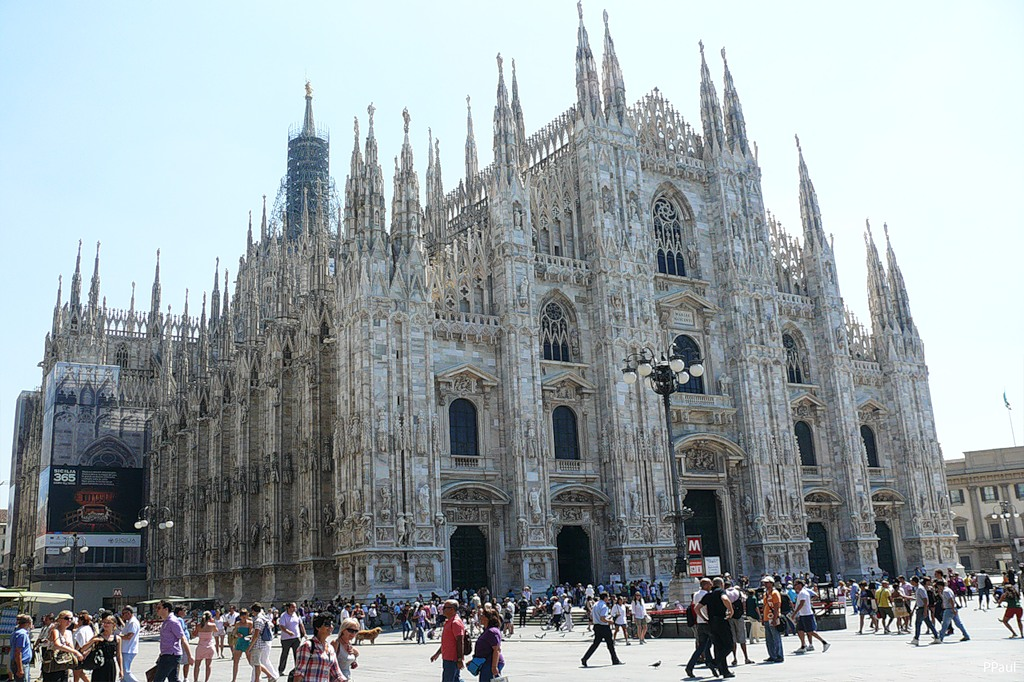 Міланський собор
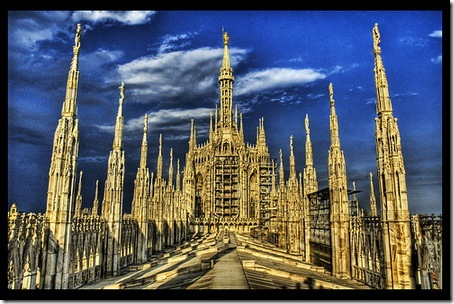 Міланський собор
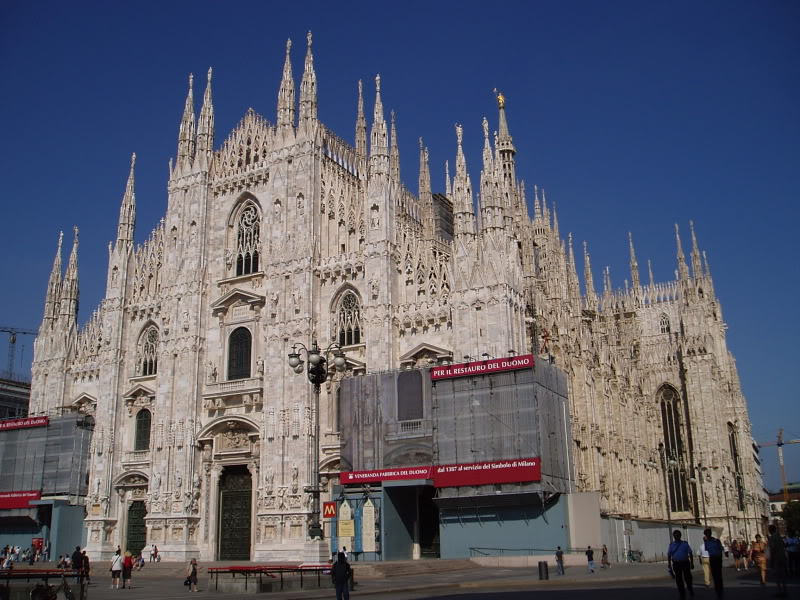 Міланський собор
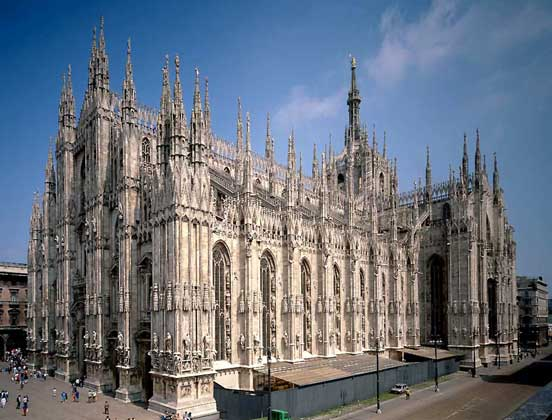 Міланський собор
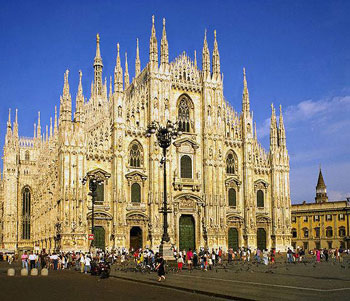